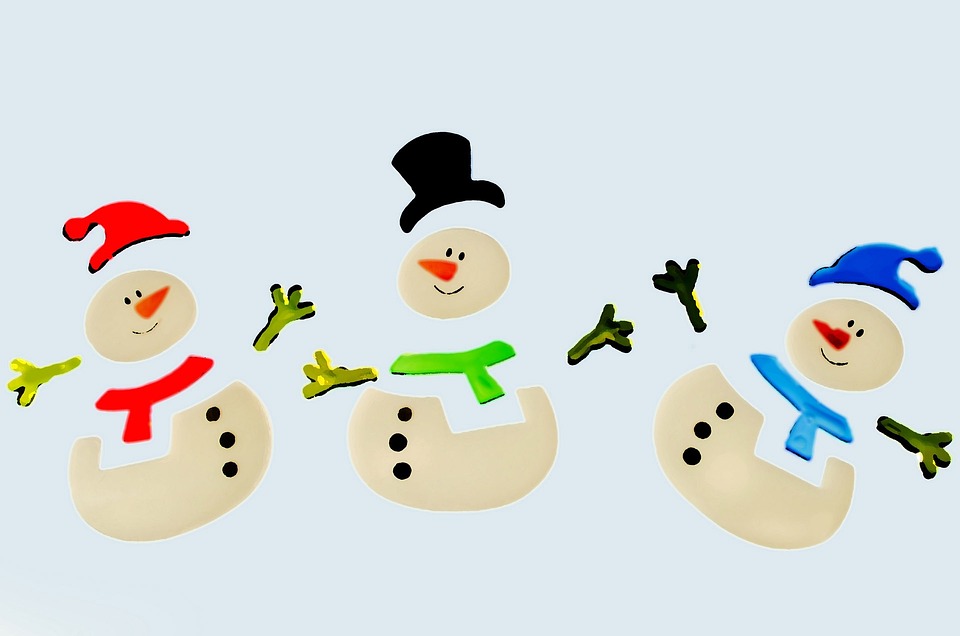 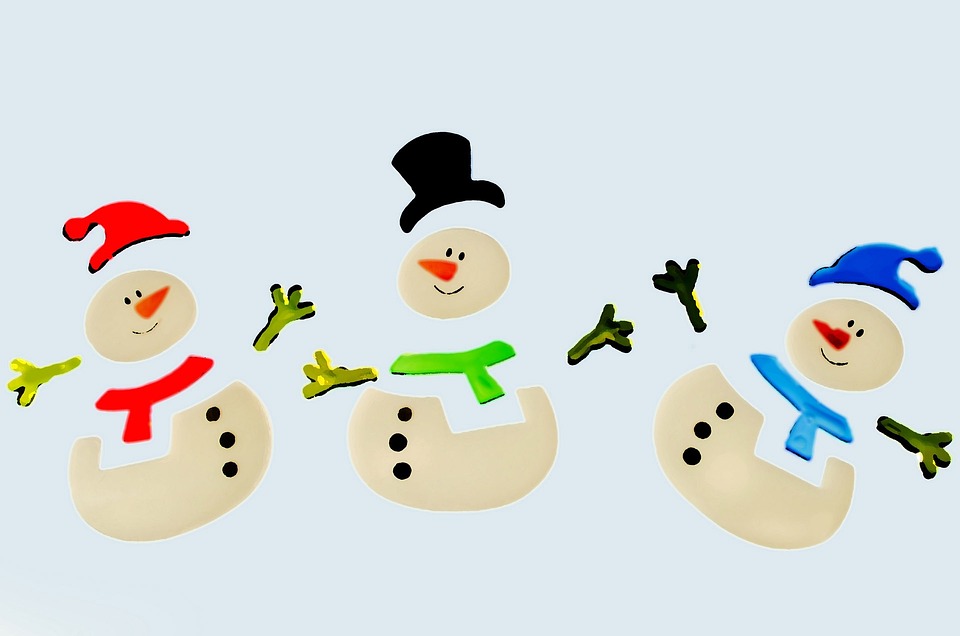 Przewidywany plan zimowiska
II TYDZIEŃ
I TYDZIEŃ
Zastrzega się możliwość wprowadzania na bieżąco zmian w ramowym planie pracy półkolonii zimowych według uznania wychowawców lub kierownika.